Nemzetközi tapasztalatok a FOSZK típusú képzések helyéről és szerepéről
Felsőoktatási Szakképzési Fórum
2018. November 26.
Setényi János
setenyi@expanzio.hu
Hogy kerülnek szakképzések a felsőoktatásba? Megállíthatatlan folyamat.
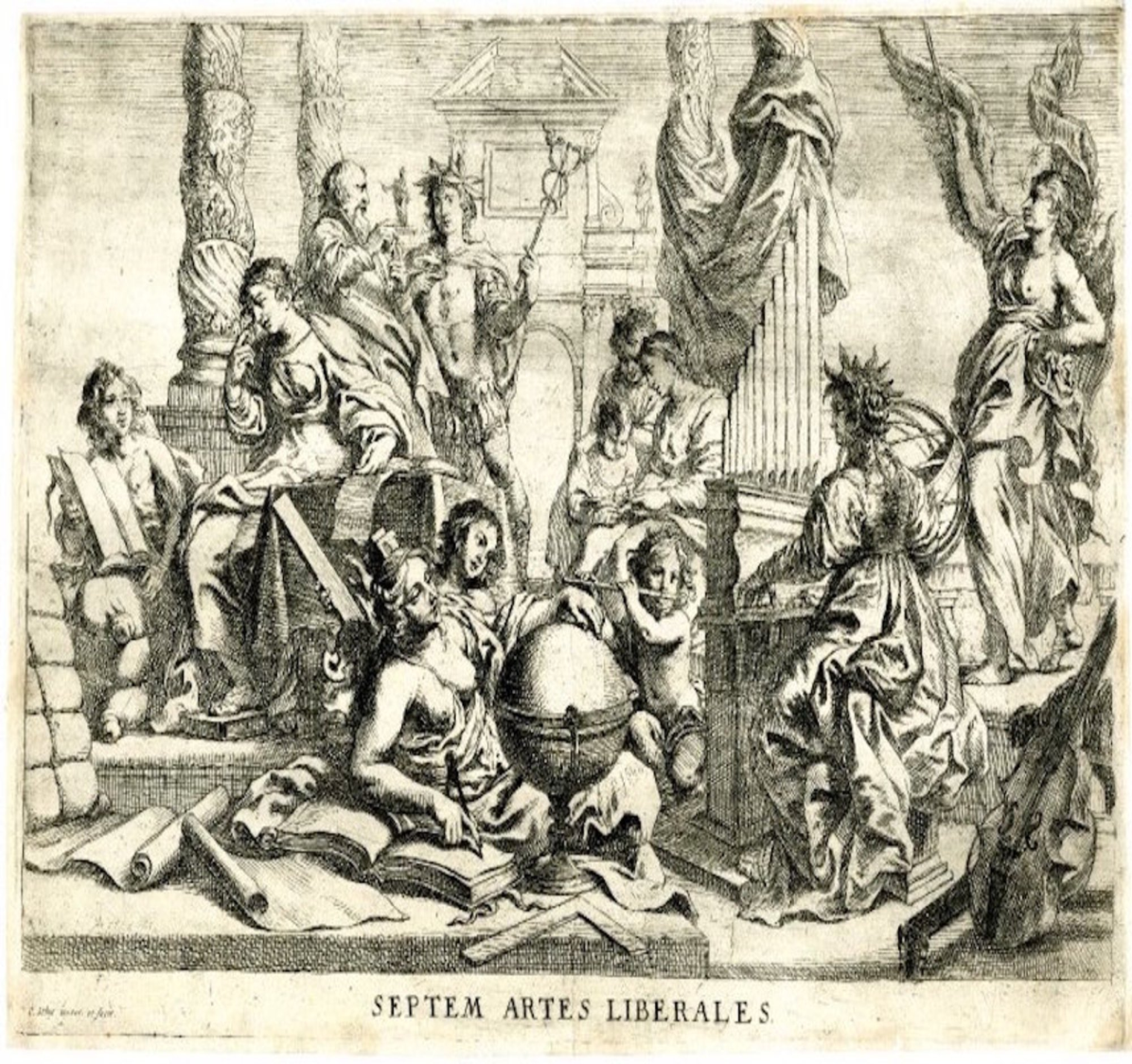 A felvilágosodott abszolutista államok versengése,
Az ipari forradalom,
A kapitalizmus kialakulása,
A tudományos-technikai verseny,
A jóléti államok szociálpolitikája,
A szakmák presztízsharca,
A középosztály fogyasztási szokásai.
Mire jó a FOSZK tömegessé válása? Nem intézményi szempontból.
Javítja a társadalmi mobilitást.
Ha piacképes a rövidciklusú képzési program, akkor megelőzi a diplomás munkanélküliséget.
A felsőoktatási expanzió egyik legolcsóbb módja.
Olyan „nem hagyományos” hallgatóknak is sikert nyújt, akik lemorzsolódnának a hagyományos képzésben.
A leggyorsabb módja a munkaerő szakmai alkalmazkodásának, rátanulás esetében.
Növeli a gazdaság nemzetközi versenyképességét. 

Kirsch – Bernaaeert: Short Cycle Higher Education in Europe: Level 5 – The Missing LInk. 2011 EURASHE
A végső érv a FOSZK kiterjesztése mellett. A posztmodern gazdaság
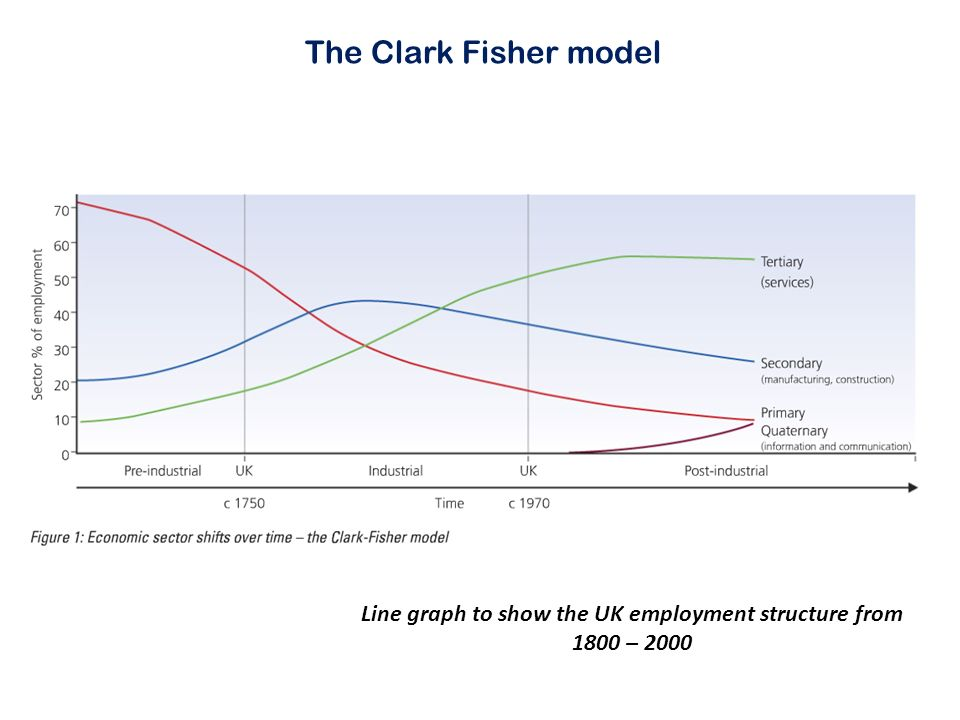 Miről beszélünk? A kettős funkció
ISCED 5: Short-cycle tertiary education
Definition
Programs at ISCED level 5, or short-cycle tertiary education, are often designed to provide participants with professional knowledge, skills and competencies. Typically, they are practically based, occupationally-specific and prepare students to enter the labor market. However, these programs may also provide a pathway to other tertiary education programs. Academic tertiary education programs below the level of a Bachelor’s program or equivalent are also classified as ISCED level 5.
Source definition
ISCED 2011
Mi az EU álláspontja FOSZK ügyben? Nyitás
A Bolognai folyamat végén (2003) már felmerül az igény a háromfokozatú rendszer bővítésére,
2010-re már gyorsan terjed az Unióban, elsősorban felnőttek és nem hagyományos tanulók tanulnak benne, a tagállamok felének vannak ISCED 5 szintű programjai, kreditelismeréssel,
A gyors növekedés mögött mindenhol állami ösztönzés és szerepvállalás áll, 
2015 Jereváni Kommüniké: (a) kell a rövid ciklusú képzés, (b) az előzetes tanulást el kell ismerni. 
De a legtöbb tagállam még mindig tanévben adja meg a FOSZK hosszát, nem ECTS kreditben. A mobilitási programokban nehéz részt venniük az elszámolás miatt.
Milyen nemzetközi gyakorlat létezik? Sokféle, sehol sem megoldott
Két kísérlet. Rosszul célzott és jól célzott
Hong Kong

2000-ben két éves „alapozást nyújtó” FOSZK-ot indítottak, Associate Degree fokozattal. A végzetteknek csak 30%-a tudott továbbtanulni, a többiek viszont nem kaptak állást a gazdaságban. „Waste of time and study”.
Kalifornia

2010-ben Student Transfer Achievement Reform Act. Minden community college-ben  Associate of Arts (AA) és Associate of Applied Science (AS) fokozatot szerzett végzettségét 100%-ban beszámítják a California State University (CSU) Bachelor-képzésére jelentkezőnél.
A legnépszerűbb FOSZK képzési irányok az EHEA-ban. Minden
Business
Administration
ICT
Mechanics
Engineering
Catering and Hospitality
Construction
Agriculture
Health Care
Environment
Social work
Leisure, recreation,
Arts.
Kirsch – Bernaaeert: Short Cycle Higher Education in Europe: Level 5 – The Missing LInk. 2011 EURASHE
Kik indíthatnak ilyen képzéseket az EHEA-ban? Sok szereplő, egy partnerség
Hogyan tanulnak a FOSZK-ban? Ez a képzés egy innovációs terület. Ettől vonzó
személyre szabott tanrend 75%
nappali és részidős formában egyaránt 70%
blended learning 42%
távoktatásos (ICT) változat is van 41%
csak nappali formában 25%
off-campus, munkahelyi tanulás 16% 






Kirsch – Bernaaeert: Short Cycle Higher Education in Europe: Level 5 – The Missing LInk. 2011 EURASHE
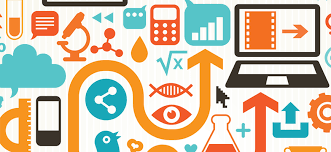